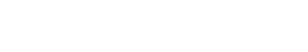 Open hardware revolution
Calista Redmond
CEO, RISC-V International
@Calista_Redmond
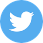 2000s
Performance is critical as physical limits are in sight, age of accelerators and io innovation. 

Mobile drives innovation.

Grass roots of open cores such as OpenRISC and OpenSPARC.
Today
Exponential growth from diverse computing need, solved by custom processor development + stakeholder collaboration. 

Low barriers to entry with open processor IP. RISC-V specification is free and open.
1990s
CPU lifecycle shrinks from years to months, as performance demands accelerate. Moore’s law often cited to double transistors every 12-18 months relative to cost. 

Computing needs diverged across implementations, from servers to cars. ARM grows in embedded.
1980s
Battle of unique, special-purpose and simple general-purpose chips. Rise of Intel x86 CISC chips for general purpose and slower adoption of RISC chips.

Drawbacks of patent license costs with high barriers to entry
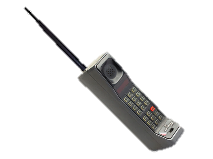 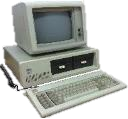 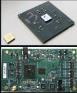 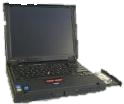 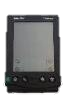 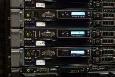 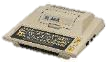 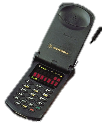 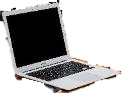 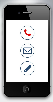 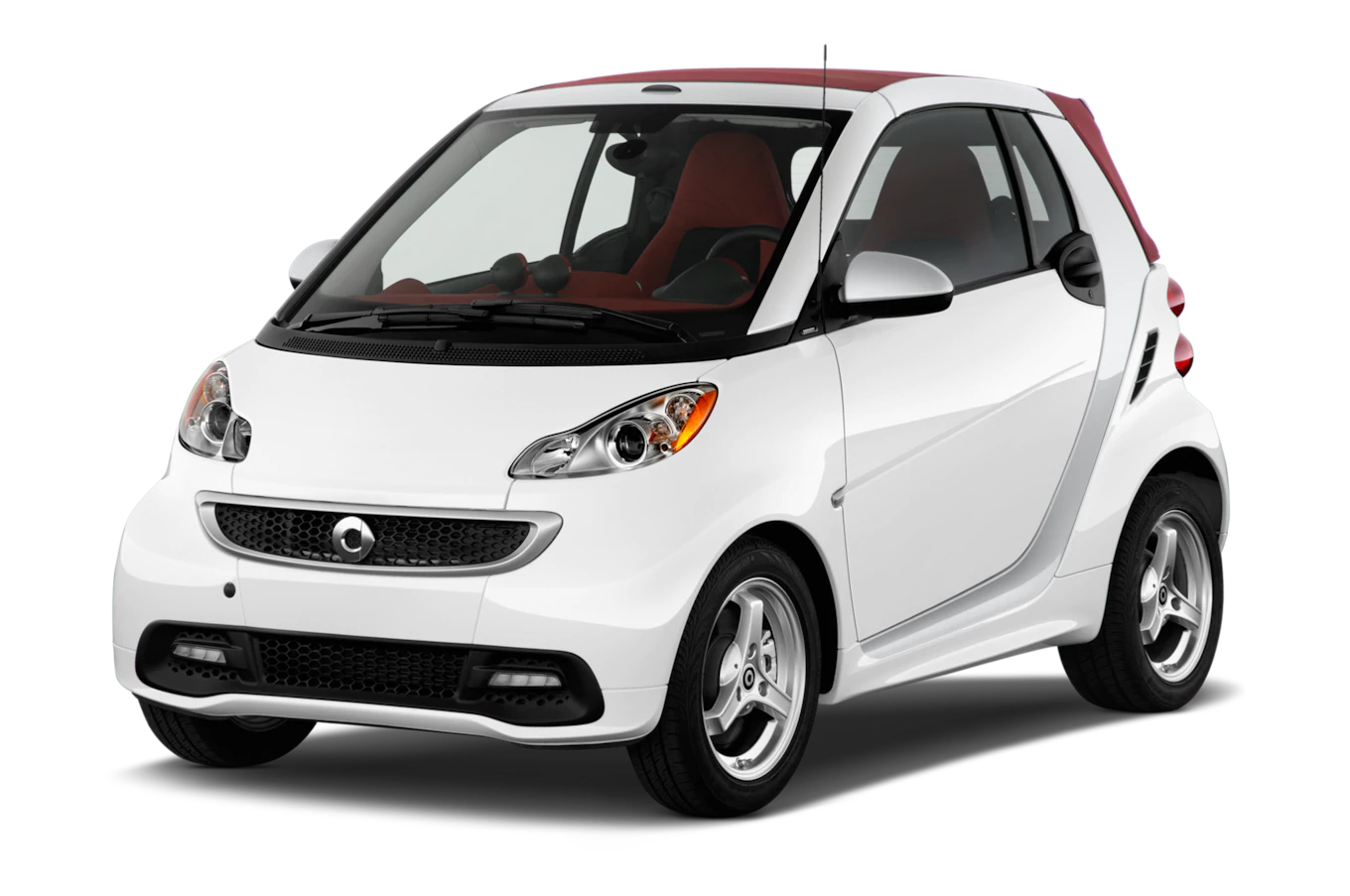 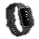 Evolution of the processor industry
2
[Speaker Notes: Palm Pilot By Rama & Musée Bolo - Own work, CC BY-SA 2.0 fr, https://commons.wikimedia.org/w/index.php?curid=36959591 
Chess computer Morn [CC BY-SA 4.0 (https://creativecommons.org/licenses/by-sa/4.0)]]
Cloud and data center applications top cloud providers like Amazon and Alibaba are designing their own chips.
%.
Mobile and wireless continue rapid evolution with each generation of hardware and increased capability.
Global innovationGlobal collaboration
Automotive is transforming from autonomous vehicles to infotainment to safety, the whole vehicle relies on innovative electronics.
Consumer and IoT devices bring incredible innovation and volume with billions of connected devices being in the next 5-10 years.
Memory was the largest semiconductor category by sales with $158 billion in 2018, and the fastest-growing, with sales increasing
Industrial IoT incorporating artificial intelligence in manufacturing and industrial processes.
3
[Speaker Notes: Memory comment according to Semiconductor Industry Assoc SIA. Sales of DRAM products increased 36.4% and sales of NAND flash products increased 14.8%. Logic ($109.3 billion) and micro-ICs ($67.2 billion)—a category that includes microprocessors—rounded out the top three product categories in terms of total sales.]
A community of many experts and stakeholders
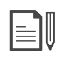 Services Fab, design services
Chip SoC, IP, FPGA
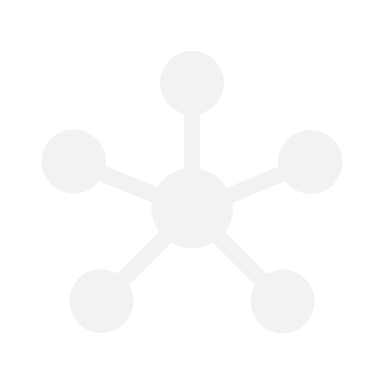 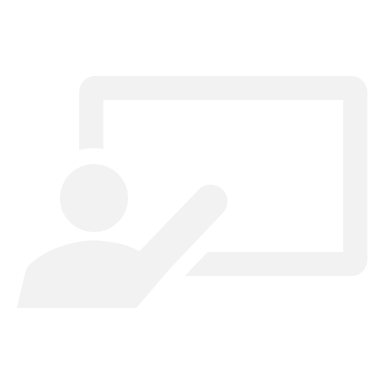 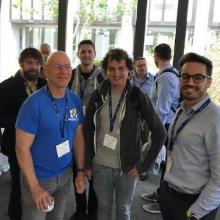 I/O Memory, network, storage
Universities and Research
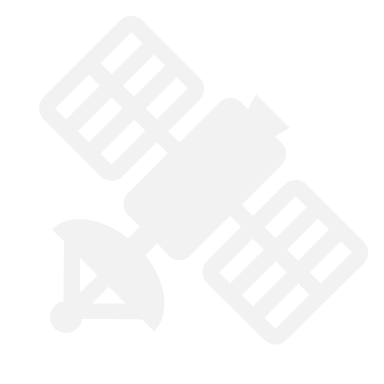 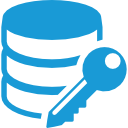 Industry cloud, mobile, HPC, ML, automotive
Software Dev tools, firmware, OS
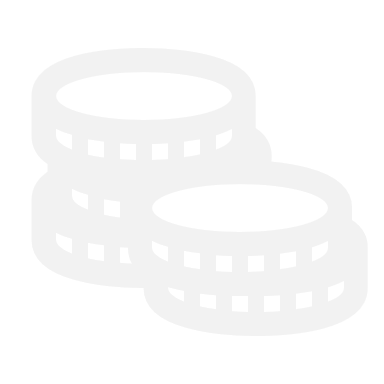 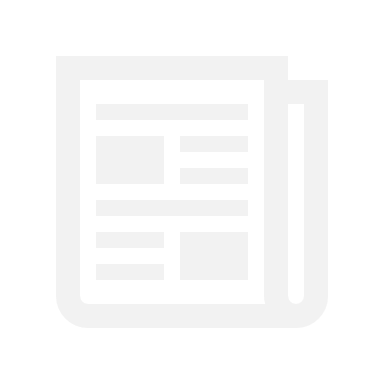 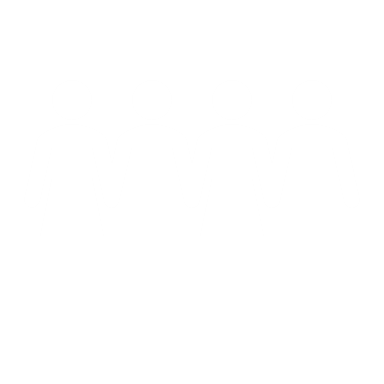 Investors and Funding sources
Press and Analysts
Individual Advocates
page 4
[Speaker Notes: Membership in RISC-V International continues to grow rapidly, now at more than 550 members across 50 countries, more than doubling from 2019.]
Global partners and supply chainGlobal opportunity
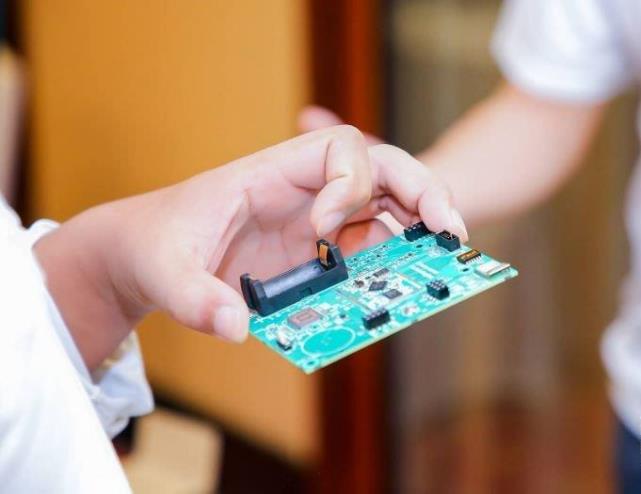 page 5
Forecasting global adoption
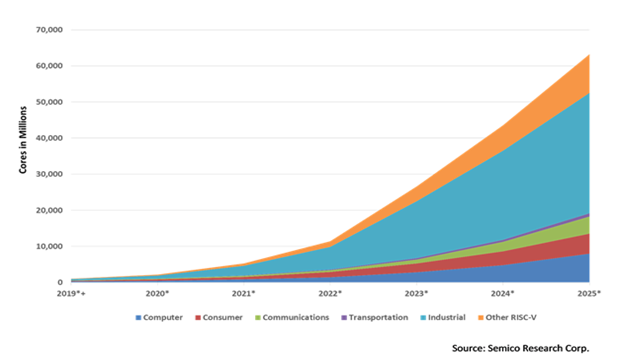 RISC-V is poised to significantly grow rapidly over the next five years. 

Semico Research predicts the market will consume a total of 62.4 billion RISC-V CPU cores by 2025, with the industrial sector to lead with 16.7 billion cores.
page 6
[Speaker Notes: Notable Key Statistics from Semico’s Report
The market will consume a total of 62.4 billion RISC-V CPU cores by 2025, with the industrial sector forecasted to be the largest segment with 16.7 billion cores.
Semico estimates that segments including the computer, consumer, communication, transportation and industrial markets will see a 146.2 percent compound annual growth rate (CAGR) on average between 2018 and 2025.
Semico estimates that the communication sector will see the largest CAGR due to the deployment of 5G and the multitude of products and applications that will be enabled with the adoption of 5G technology.
Transportation is estimated to have the second-fastest CAGR due to the automotive industry’s growing focus on electrification and the increased adoption of CPU-based systems for safety, in-cabin experiences, driver assistance and wireless communications.]
China
more than 200 members have joined the CRVA and CRVIC associations as well as 33 members in the global RISC-V International. Across 2019 we’ve led discussions in 6 cities as well as hosted a day of talks at the World Internet Conference. In November, we hosted 500 attendees at the China RISC-V Forum.
page 7
[Speaker Notes: RISC-V International Open Source Laboratory (RIOS Laboratory) research at Tsinghua-Berkeley Shenzhen Institute (TBSI) by the University of California at Berkeley and Tsinghua University. June 2019

Alibaba processor achieves 7.1 Coremark/MHz at a frequency of 2.5GHz on a 12nm process node, which is 40 percent more powerful than any RISC-V processor produced to date. – EE/Times  July 2019

GigaDevice launched world’s first general-purpose microcontroller based on RISC-V for the IOT market. – EE Times 26 Aug 2019

Huami’s Upcoming Huangshan 1S Processor Said To Be Built On 7nm. Huami is one of the top wearable manufacturers in the world today released its first self-developed RISC-V based Huangshan 1 processor last year. August 27, 2019

In Taiwan, the RISC-V Taiwan Alliance has hosted it’s first forum of 140 participants with a larger audience anticipated in June in concert with Computex http://www.twiota.org/RISC-V/LatestNews.aspx]
Europe
The European Processor Initiative has declared RISC-V as a key architecture for the next generation of HPC processors and systems, focused on acceleration.
page 8
[Speaker Notes: The EU Is Progressing With RISC-V For A European Supercomputer. RISC-V was chosen as the basis for the supercomputer, and the processor and platform developed with the European Processor Initiative (EPI) consortium.  – TechNews. 5 June 2019

SERV CPU exemplifies the modularity of RISC-V to create an extremely small CPU running standard RISC-V software              – Qamcom 15 Sep 2019]
India
2014 witnessed the funding of 6 RISC-V processors through the Shakti project, RISC-V has been widely declared the national architecture of India.
page 9
[Speaker Notes: InCore Semiconductors of India laid out its plans for a family of RISC-V based cores as well as deep-learning accelerators and SoC design – EE Times July 2018

~1400 participants in largest ONLINE 5-day VLSI workshop using opensource EDA tools with 48 India universities – July 2019

India is ready to test its own line of RISC-V desktop CPUs – Notebook Check July 2019]
Japan
Momentum is continuing to grow in our engagement and events with a 50% jump at our 2019 Tokyo day to 360 registered attendees.
page 10
[Speaker Notes: UEC Pham Lab. 64-bit Rocket U5 Experimental Chip  -- Tokyo January 2019

Realtime Operating System conforms to μITRON4.0 Specification Standard with available Ubiquitous AI Corporation extensions -- Ubiquitous AI Corporation June 2019

Sony LSI Design Executive Deputy President Hideki Yoshida's presentation at RISC-V Day Tokyo 2019 “Future of Image Sensing with RISC-V" details Sony plans of AI integration onto image sensors – 30 Sep 2019 Sony Semiconductors]
North America
North America. Industry adoption has taken off with millions of cores shipping from NVIDIA, Western Digital, SiFive, and others.
page 11
[Speaker Notes: Western Digital releases their RISC-V Cores to the world… they will transition their consumption of silicon over to RISC-V, putting one Billion RISC-V cores per year into the marketplace – Hackaday. 13 February 2019

AWS Announces RISC-V Support in the FreeRTOS Kernel enabling embedded developers to create IoT applications on the officially supported FreeRTOS kernel for microcontrollers    – AWS 26 February 2019

SiFive Celebrates Historic 100 Design Wins Milestone – SiFive 6 June 2019

NVIDIA Turns to RISC-V for RC18 Research Chip IO Core. – AB Open 4 Sept 2019]
Pakistan
On the road to declaring RISC-V their national architecture, two of the biggest gatherings ever of 3000+ in Pakistan for two SiFive tech symposiums – Oct 2019
page 12
Welcome to the RISC-V revolution!
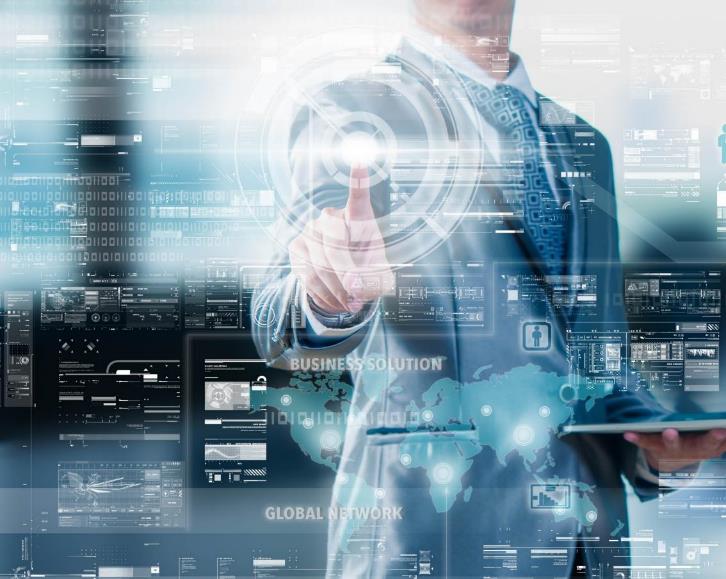 RISC-V International is a non-profit entity serving members and the industry
Our mission is to accelerate RISC-V adoption with shared benefit to the entire community of stakeholders.
RISC-V is the open-source hardware Instruction Set Architecture (ISA)
Frozen base user spec released in 2014, contributed, ratified, and openly published by RISC-V International
Drive progression of ratified specs, compliance suite, and other technical deliverables
Grow the overall ecosystem / membership, promoting diversity while preventing fragmentation
Deepen community engagement and visibility
[Speaker Notes: Talk about what an ISA is….]
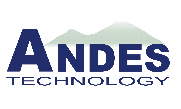 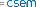 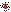 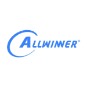 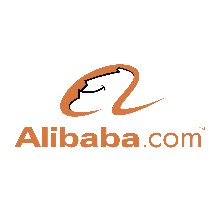 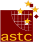 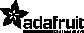 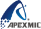 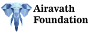 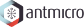 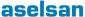 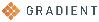 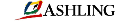 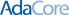 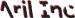 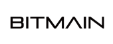 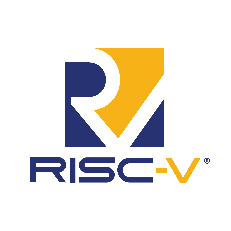 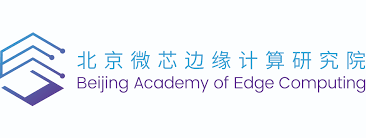 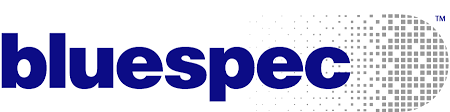 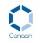 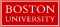 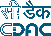 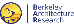 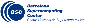 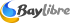 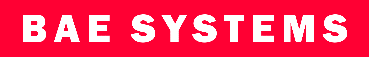 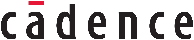 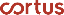 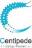 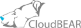 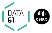 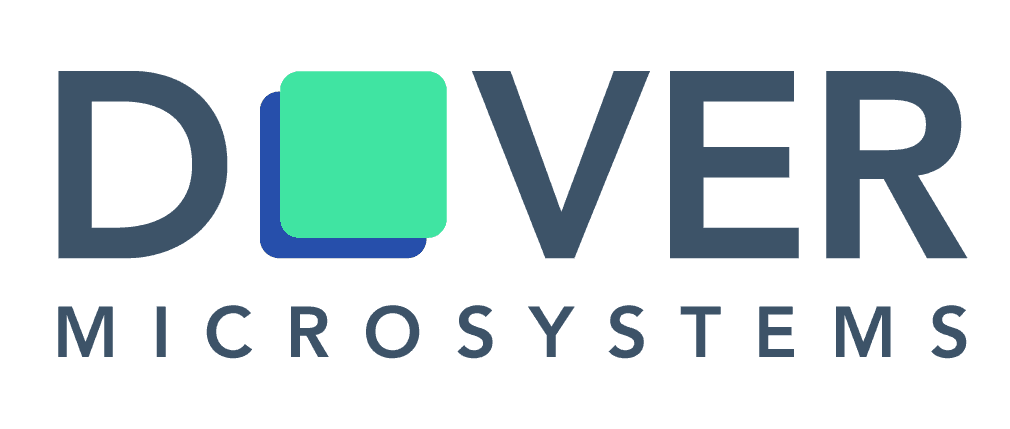 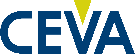 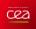 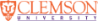 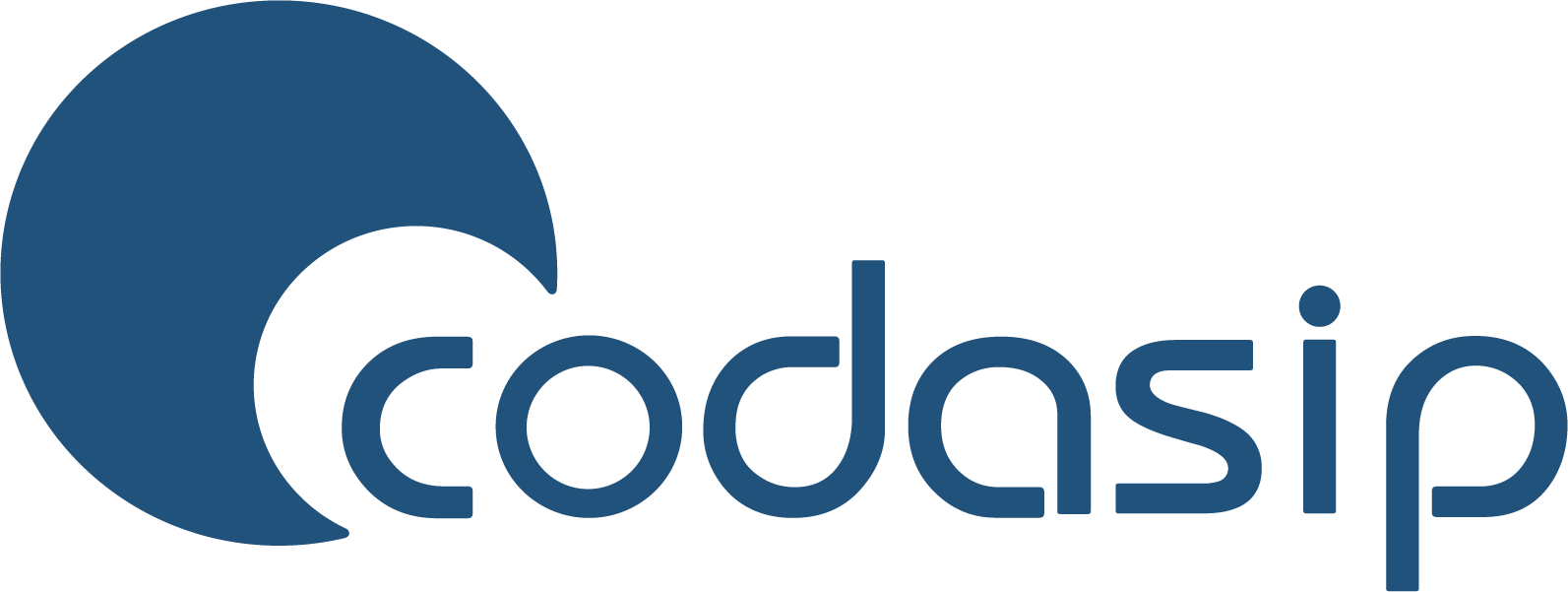 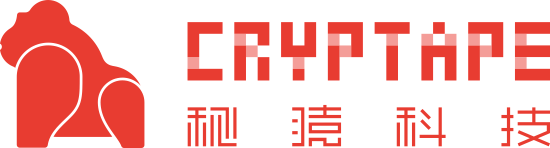 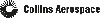 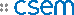 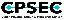 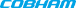 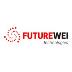 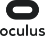 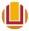 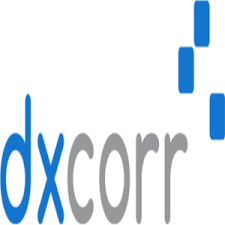 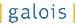 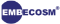 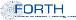 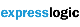 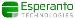 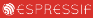 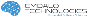 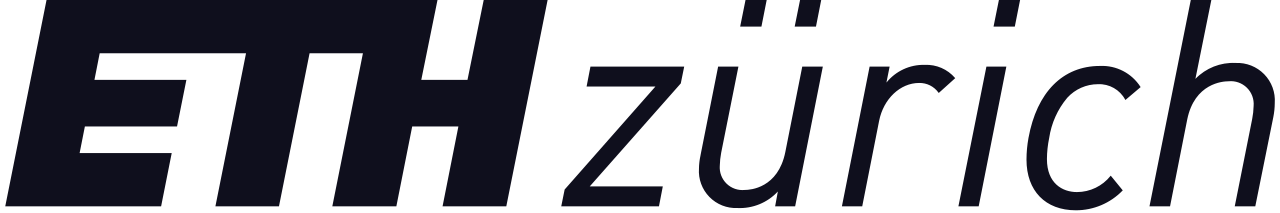 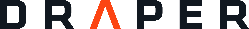 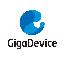 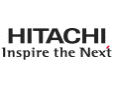 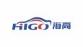 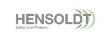 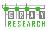 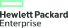 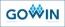 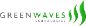 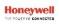 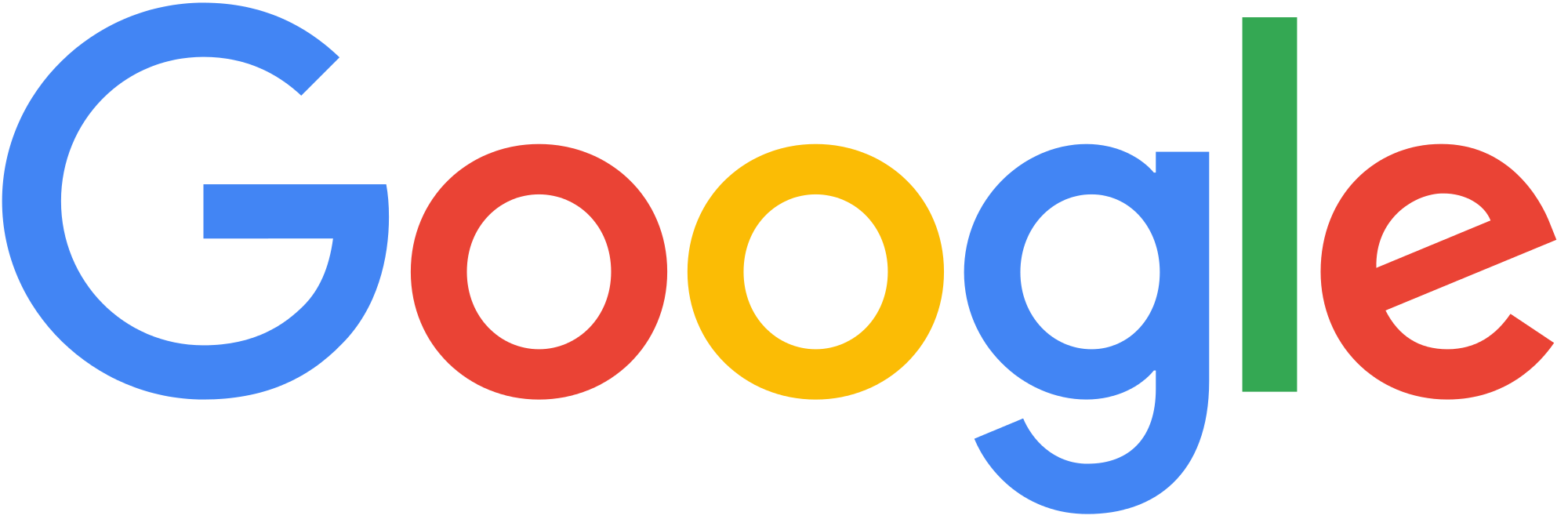 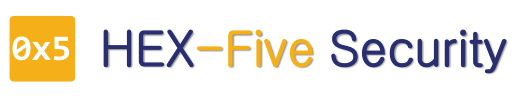 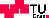 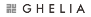 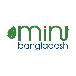 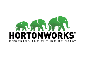 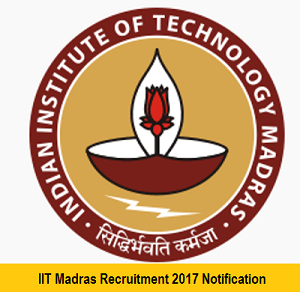 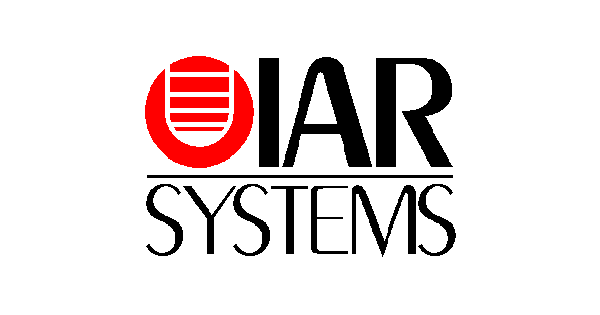 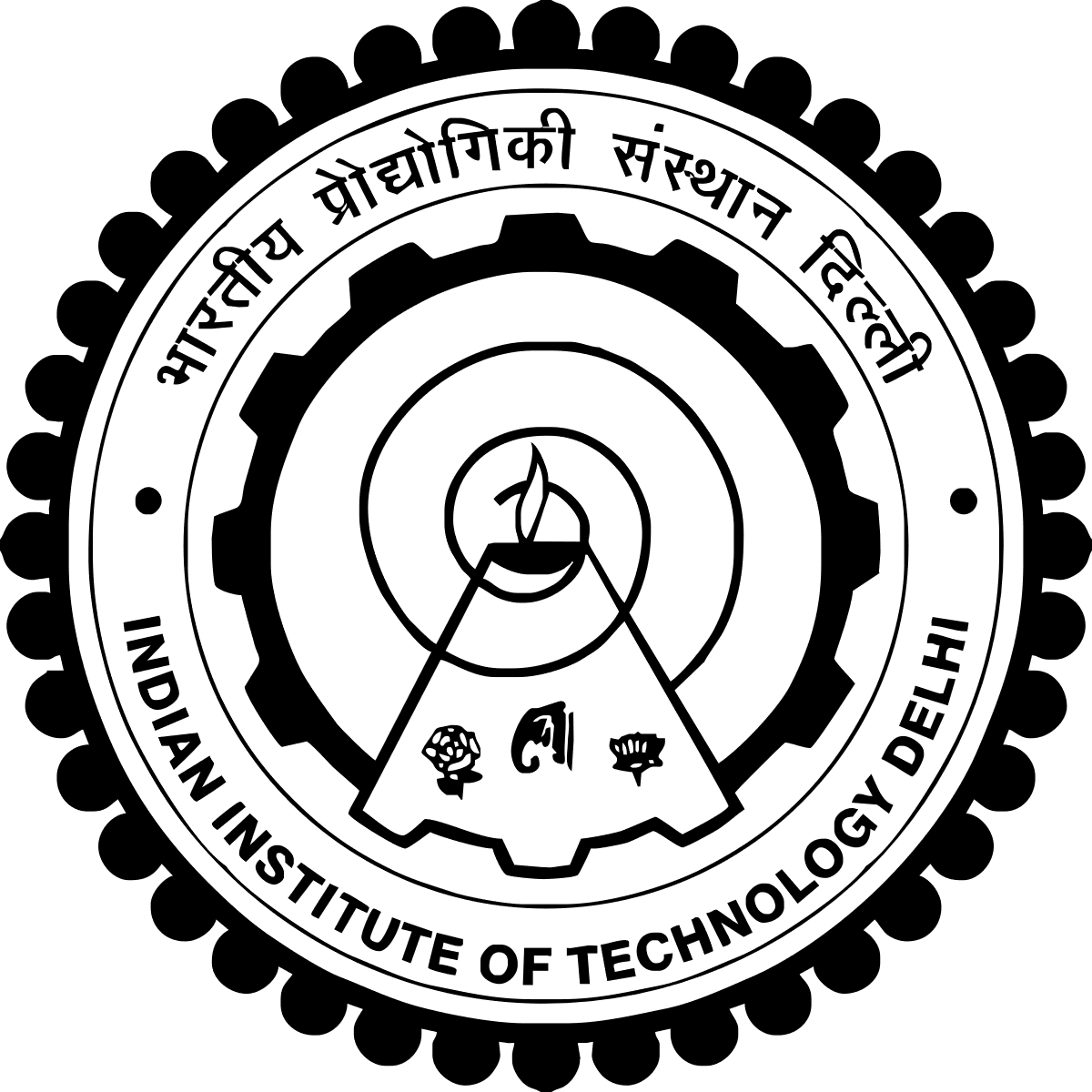 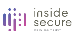 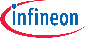 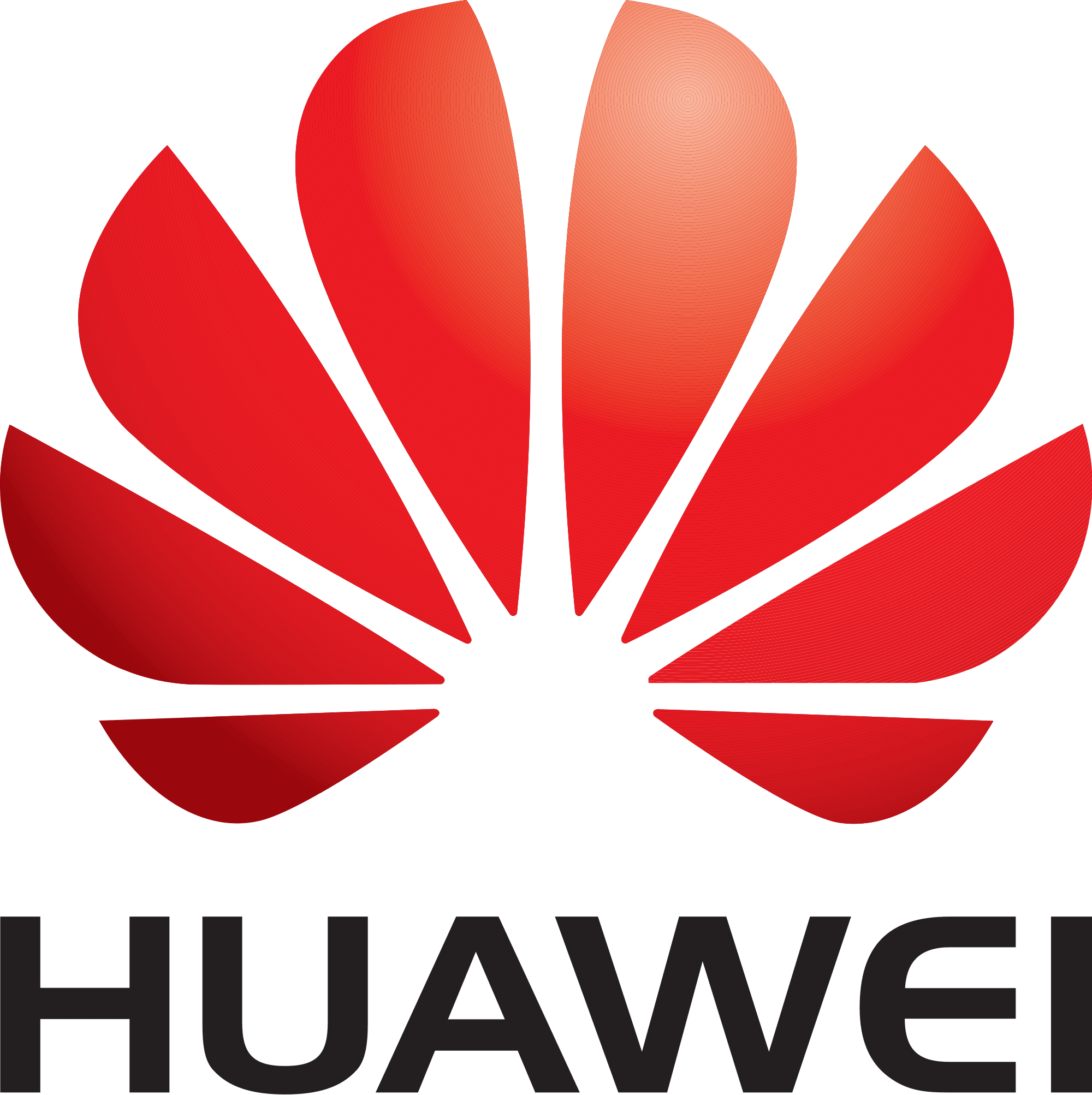 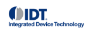 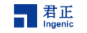 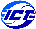 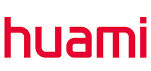 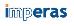 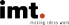 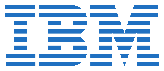 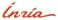 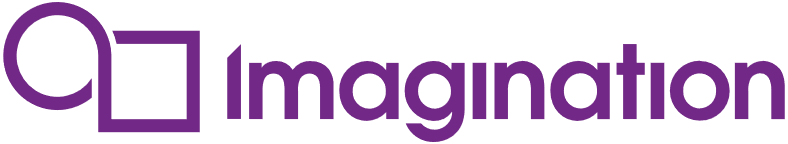 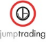 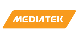 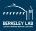 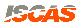 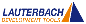 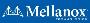 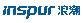 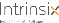 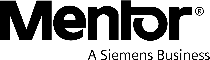 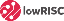 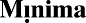 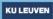 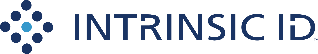 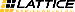 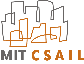 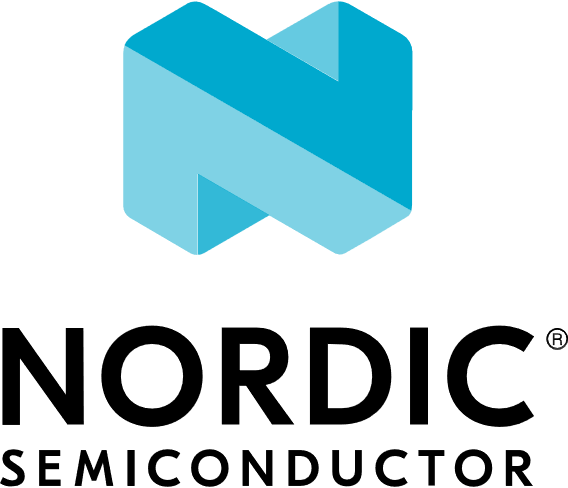 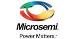 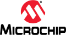 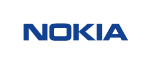 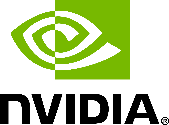 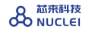 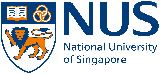 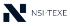 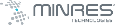 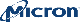 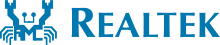 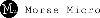 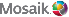 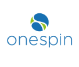 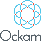 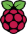 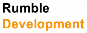 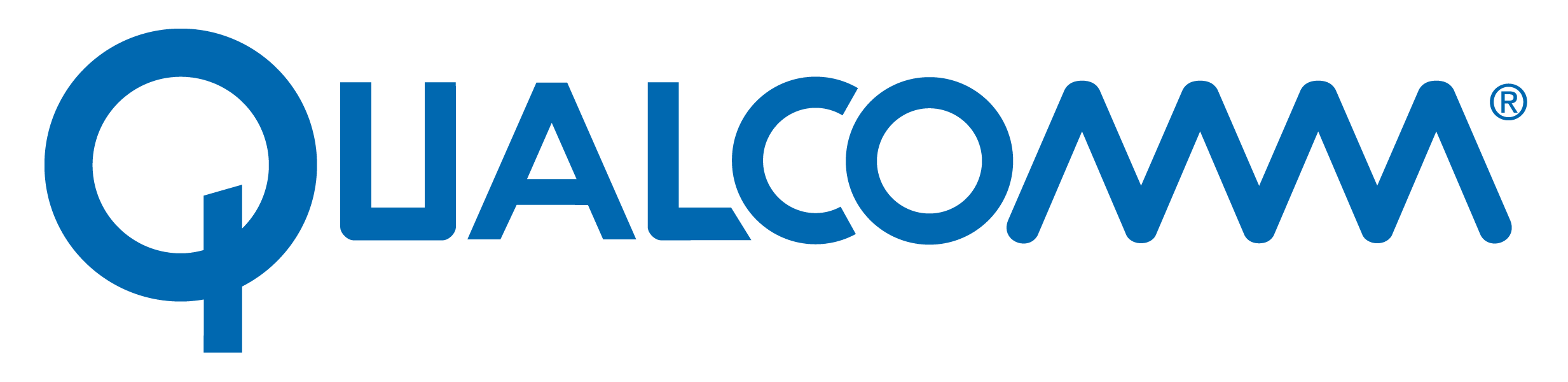 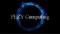 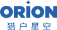 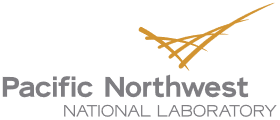 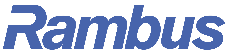 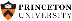 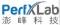 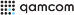 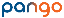 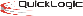 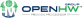 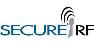 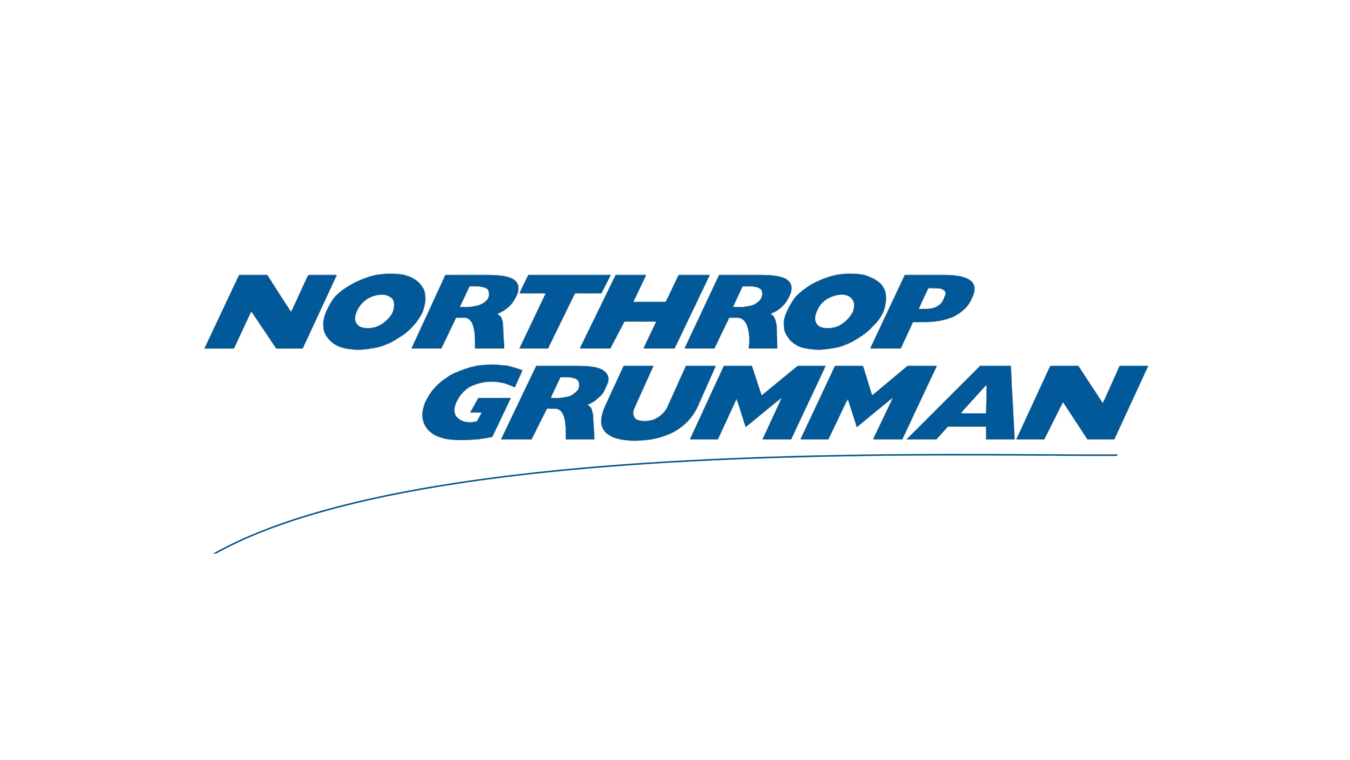 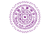 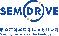 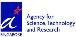 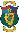 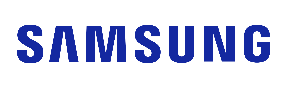 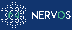 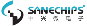 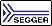 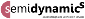 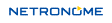 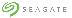 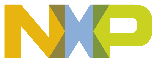 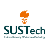 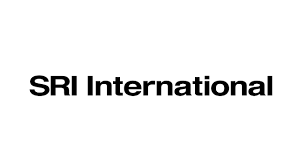 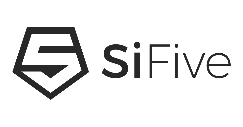 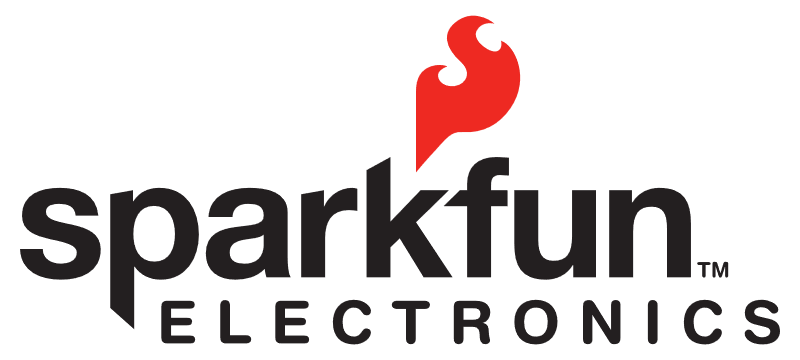 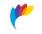 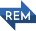 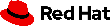 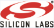 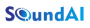 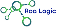 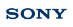 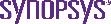 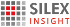 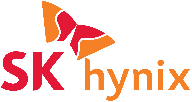 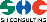 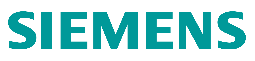 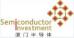 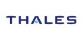 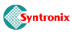 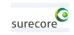 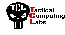 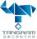 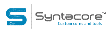 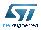 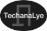 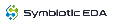 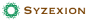 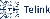 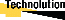 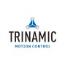 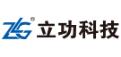 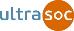 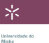 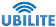 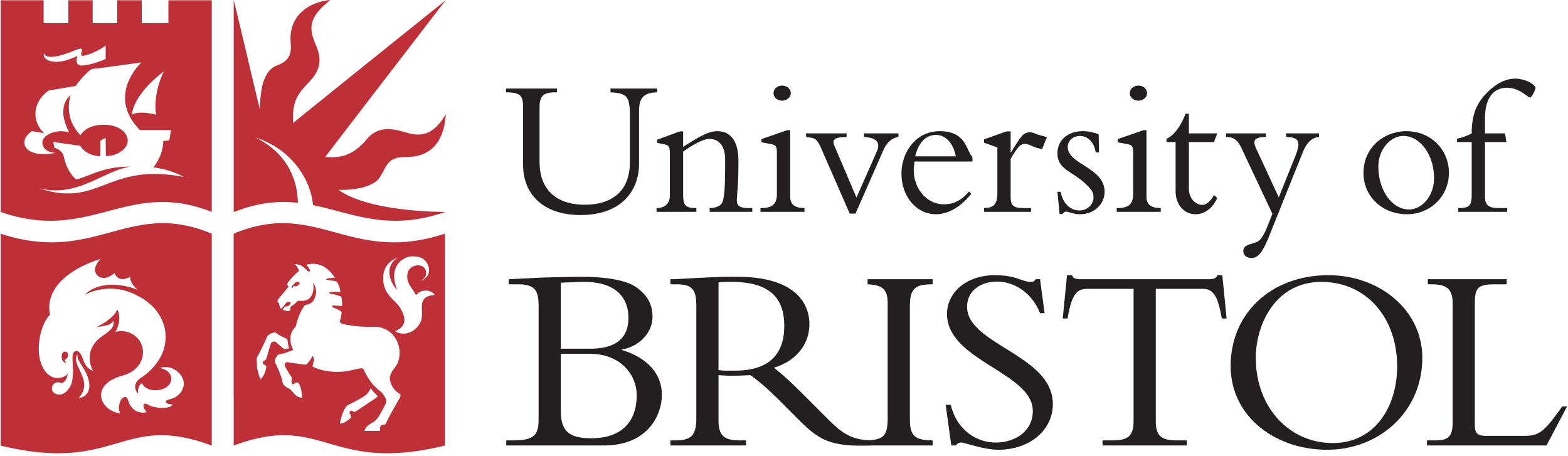 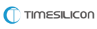 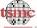 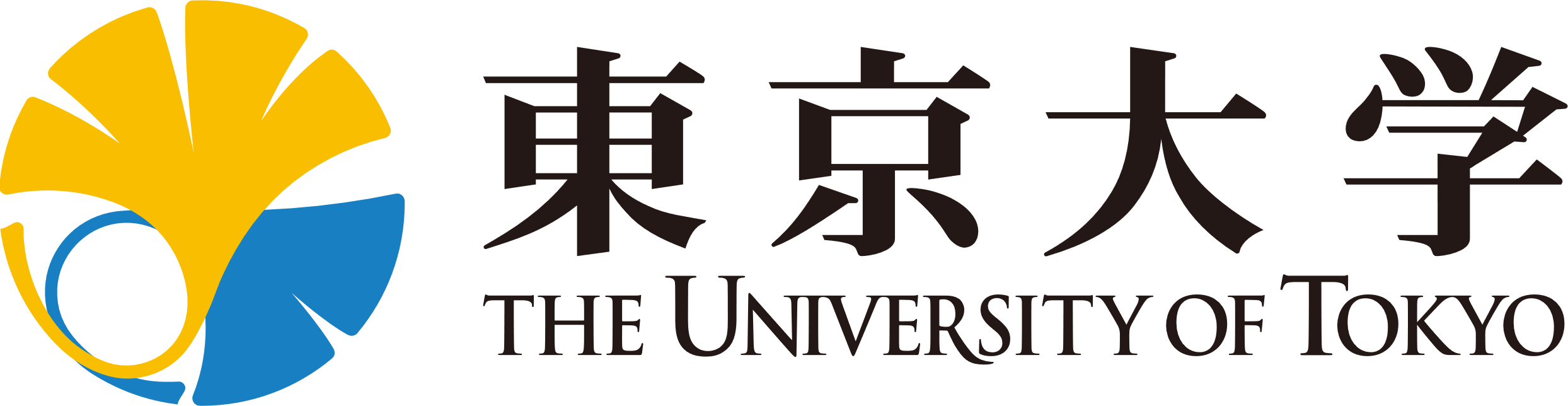 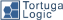 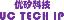 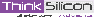 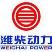 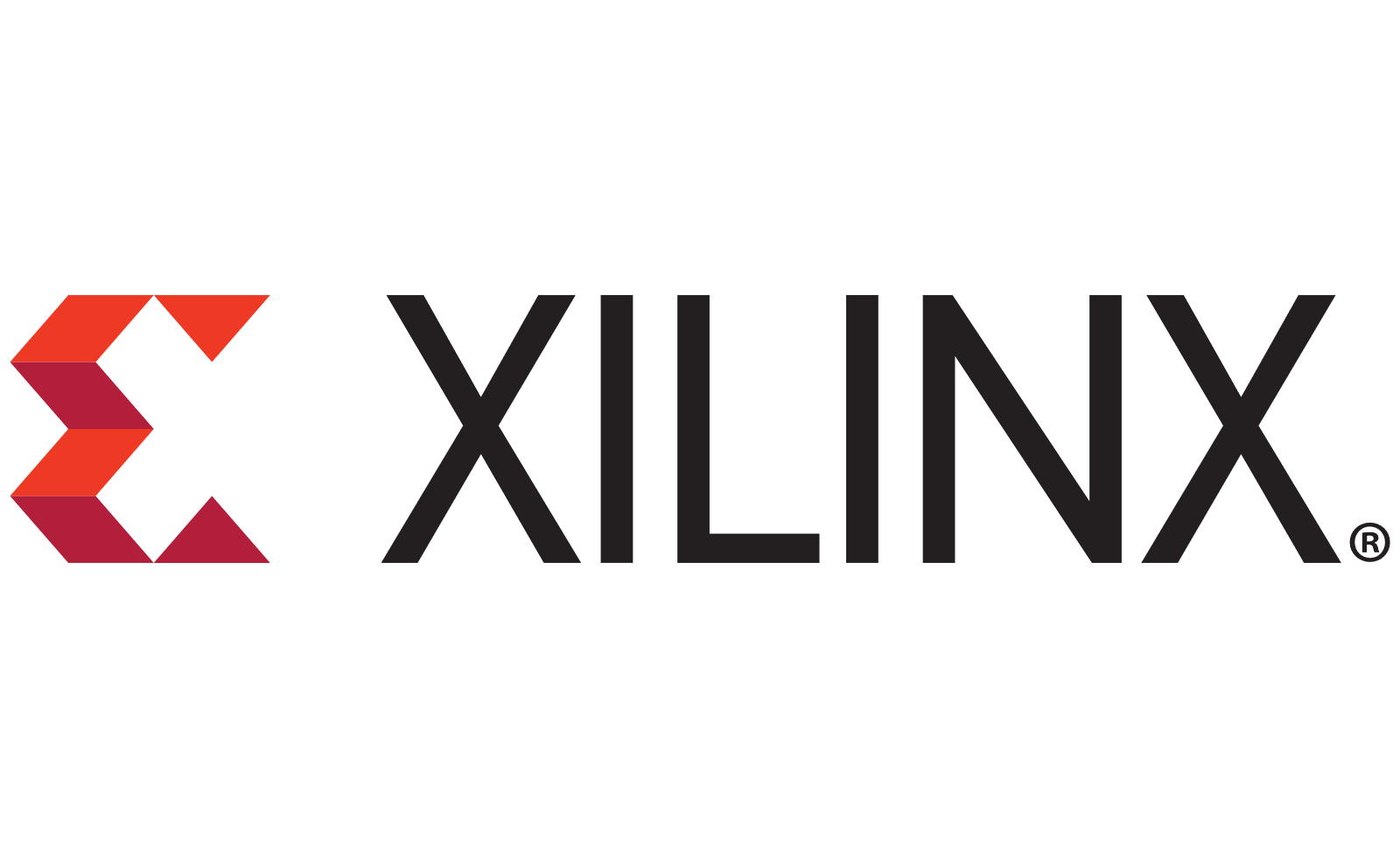 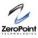 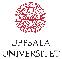 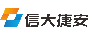 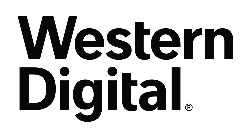 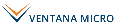 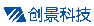 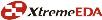 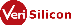 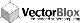 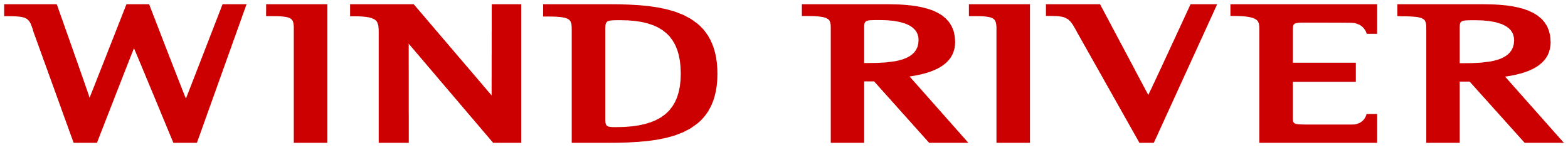 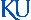 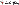 [Speaker Notes: The ecosystem is strong, and growing]
More than 525 RISC-V Members across 33 Countries Around the World
53 Chip SoC, IP, FPGA
8 I/O Memory, network, storage
31 Services Fab, design services
27 Software Dev tools, firmware, OS
31 Industry Cloud, mobile, HPC, ML, automotive
49 Research Universities, Labs, other alliances
300+ Individual RISC-V developers and advocates
January 2020
page 15
Programs deliver value of membership
Visibility
Drive constant drumbeat of member and RISC-V visibility through multiple media
Engage in industry events and host RISC-V events
Strategic visibility through industry forums, analysts, and media
Technical Deliverables
Guard against fragmentation
Manage and progress technical deliverables through work groups and development team
Administration process and initiation of technical work groups
Compliance + Verification
Develop self serve testing and compliance program
Develop compliance verification formal service
Learning + Talent
Develop multi-level learning modules 
Connections for universities, professors, and course material
Badge and skill level certification
Online and event forums for talent matching
Advocacy + Outreach
Establish technical ambassador program
Geographic and domain specific advocate-led engagement via events and opportunities
Establish alliances with other organizations
Marketplace
Provide online marketplace of providers and products
Offer RFP matching to members
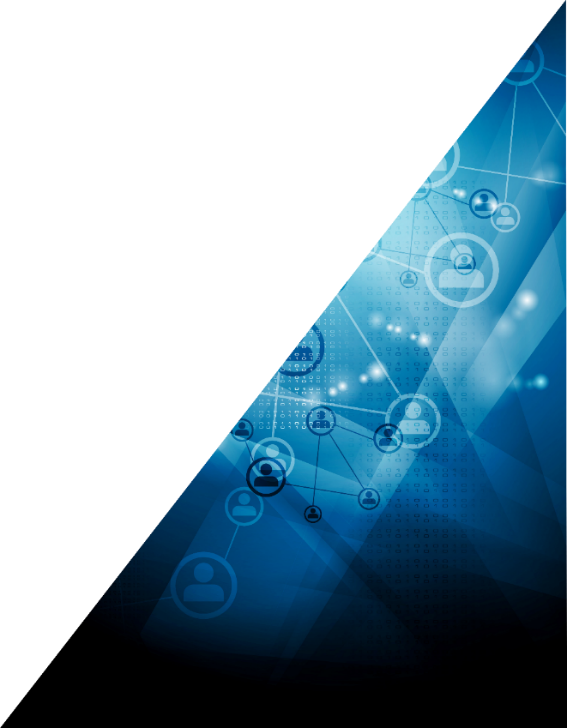 Engaged engineers are domain expertsDrive technical priorities in 20+ focus areas
Compliance
Technical Deliverables
Opcode Space Mgmt Standing Committee
V Extension (Vector Ops) Task Group
Software Standing Committee
Cryptographic Extension Task Group
Base ISA Ratification Task Group
Debug Specification Task Group
Privileged ISA Spec Task Group
Fast Interrupts Spec Task Group
UNIX-Class Platform Spec Task Group
Memory Model Spec Task Group
Formal Specification Task Group
Processor Trace Spec Task Group
Trusted Execution Env Spec Task Group
Sv128 Specification Task Group
B Extension (Bit Manipulation) Task Group
Virtual Memory Task Group
J Extension (Dynam. Translated Lang) Task Group
Compliance Task Group
P Extension (Packed-SIMD Inst) Task Group
+ Security Committee, HPC Special interest group, and proposed Safety Task Group
[Speaker Notes: Emphasize all of the great things that have been accomplished – Need to take it to the next level!  Amp it up!!!

Talk about the synergies with the Linux Foundation.  We will be able to focus on our key objectives instead of having to deal with the day to day back-end office tasks.

Talk about building the value proposition for members]
The RISC-V Compliance Framework Version 0.1 is now available  https://github.com/riscv/riscv-compliance/
Testing RISC-V Architecture Compliance
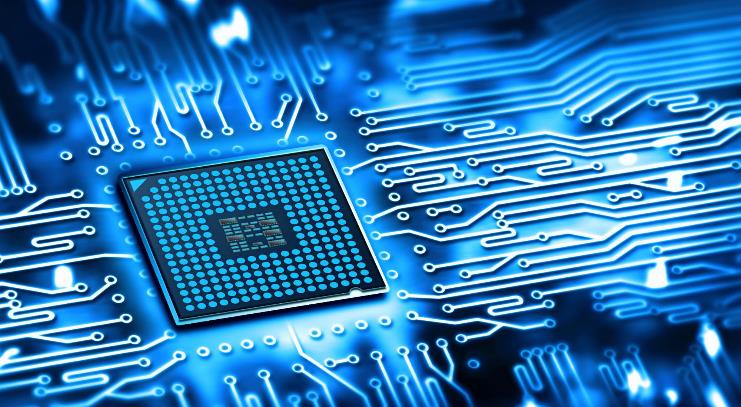 Compares arbitrary models against a reference signature
Currently covers RV32IMC and RV64IMC unprivileged spec only
Work on Version 0.2 is underway
The RISC-V spec allows many architectural implementation choices, a new repository created to describe implementation configurations that the Framework will use to select & configure tests      https://riscv-config.readthedocs.io/en/latest/
[Speaker Notes: Compares arbitrary models against a reference signature
e.g. your implementation, RISC-V CSAIL formal model, ovpsim, spike, etc.
Currently covers RV32IMC and RV64IMC unprivileged spec only
Nearly 100% coverage for RV32
Work on Version 0.2 is underway
New test specification with improved macro support for writing tests
Configure to match larger choice of architectural options
Examples: privilege levels, extensions, HW unaligned access support, CSRs and WARL field implementation
Allow comparison of two arbitrary models, formal model vs. your implementation]
Visible RISC-V momentum
Visibility
Online RISC-V marketplace
Marketplace
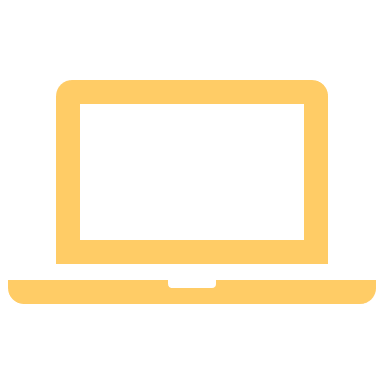 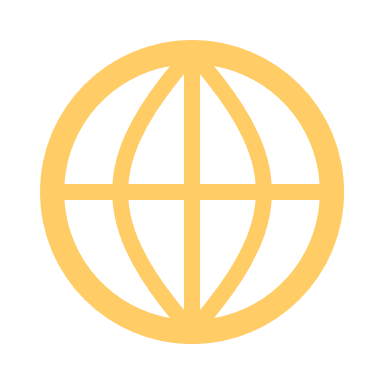 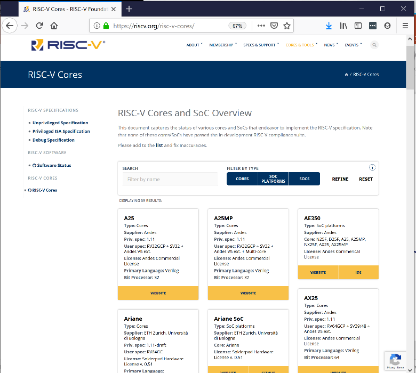 Webinars, blogs, and social amplification. Engaged Press + Analysts
RISC-V and Industry events at global, regional, and local levels
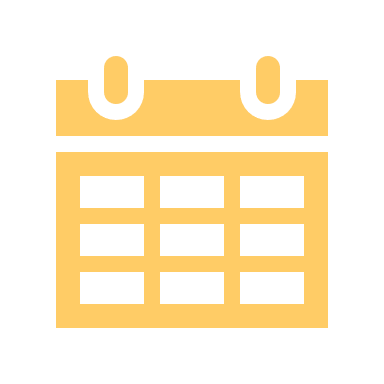 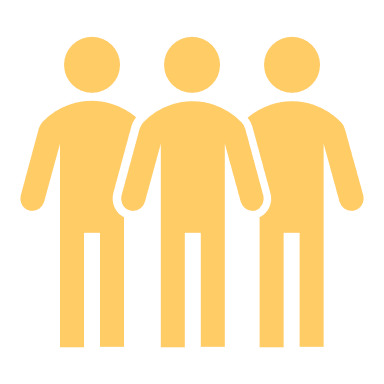 Local and Regional community initiatives for engineers
Steady cadence of news, events, and engagement
https://riscv.org/risc-v-cores/
RISC-V International
[Speaker Notes: 2017 saw 480, 2018 saw 1100 attendees, and 2019 was 1670 attendees
Our online marketplace already has 86 listings]
Come together. Right Now.
Learning + Talent
Advocacy + Outreach
Meetups (2,400+ Members) https://riscv.org/meetups/

Regional Events (20+ events in 2019)
https://riscv.org/getting-started-riscv-events/

Global summits + Industry events
https://riscv.org/events/upcoming-events/
Education Resources at all levels
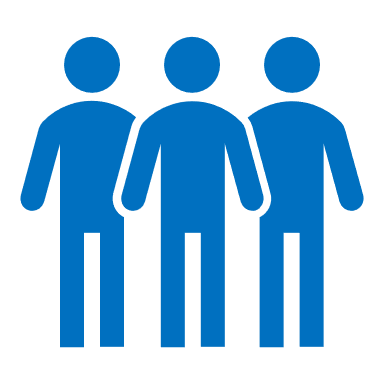 Curriculum Adoption 
by universities
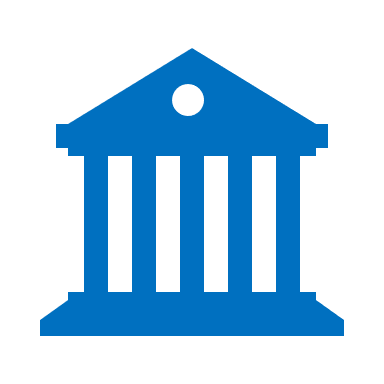 Online Education to increase skills globally
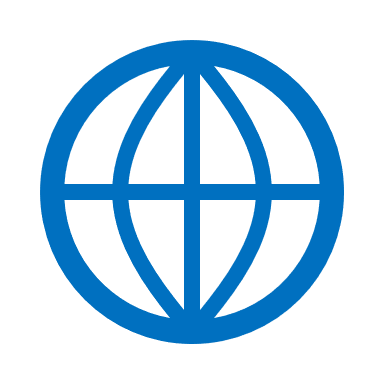 https://riscv.org/educational-materials/
[Speaker Notes: New Meetup Groups popping up monthly – Great source of networking for engineers
Online catalogue of curriculum presently at 29 listings and growing]
Three membership options to join us
Strategic Member Benefits
Community level benefits plus…
Use of RISC-V Trademark for commercialization
3 Board reps elected for tier, includes Premier members that do not otherwise have a board seat.
Eligible to lead workgroup and/or committee
Solution provider listing
1 social media spotlight
Community Member Benefits 
Accelerated development, reduced risk through open source, ratified ISA. 
Eligible to participate in workgroups, influence strategy and adoption
6 support programs in Technical Deliverables, Compliance, Visibility, Learning, Advocacy, and Marketplace 
1 voting Academic Board rep, 1 non-voting Community Board rep
Member logo / name listing in website
Event registration discount
Premier Member Benefits
Community level benefits plus…
Board seat and Technical Steering Committee seat included for $250k level
Technical Steering Committee seat included for $100k level
Summit speaker session
Solution provider listing
2 case study / blogs per year
4 social media spotlights
Spotlight member profile
Inclusion in event promotions
Premier Requirements
Membership open to any type of legal entity, not open to individual members
$250k Annual membership fee that includes Board seat and TSC seat
$100k Annual membership fee that includes TSC seat
Strategic Member Requirements
Membership open to any type of legal entity, not open to individual members
Annual membership fee based on employee size
5,000+ employees $35k
500-5,000 employees $15k
<500 employees $5k
Community Requirements
Membership open to academic institutions, non-profits, and individuals not representing a legal entity
No annual membership fee
https://riscv.org/membership-application/
Note: An organization may not hold more than one seat on the Board or TSC
page 21
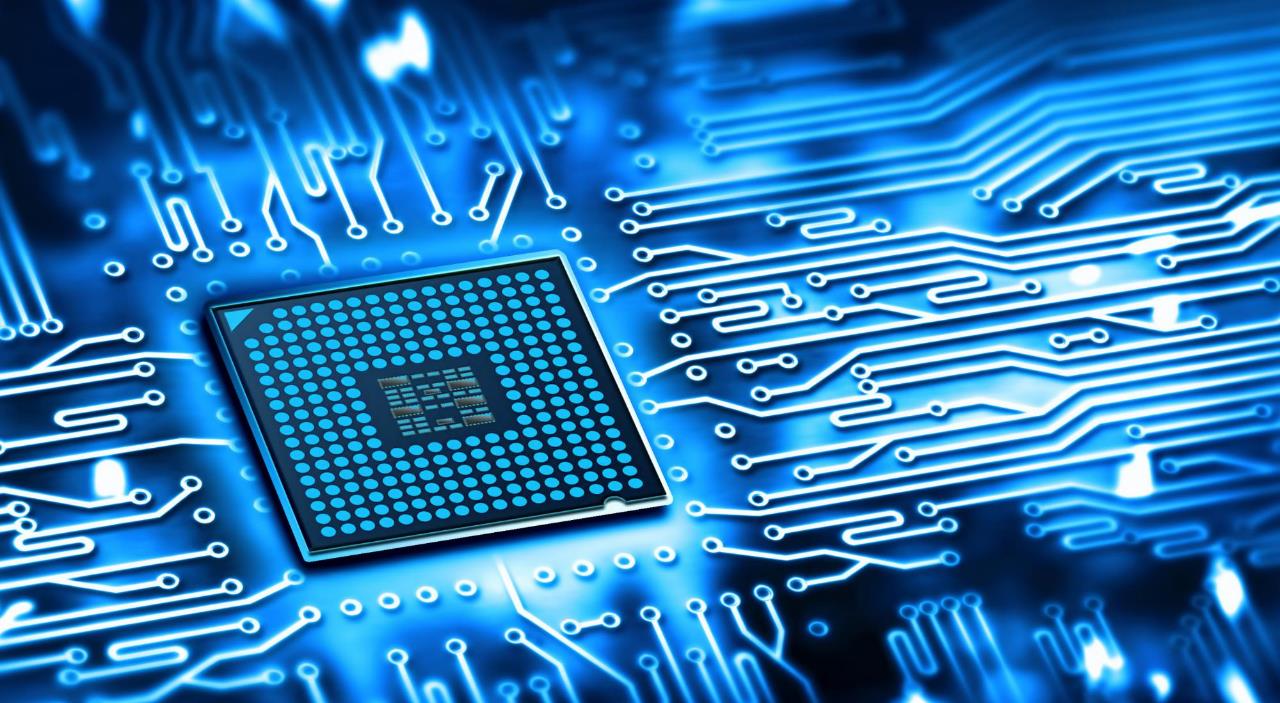 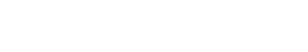 Calista Redmond
CEO ,  RISC-V  International
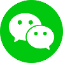 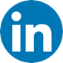 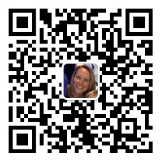 www.linkedin.com/company/risc-v-foundation
www.linkedin.com/in/calistaredmond
Join the Revolution
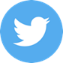 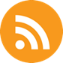 @risc_v
@Calista_Redmond
www.riscv.org